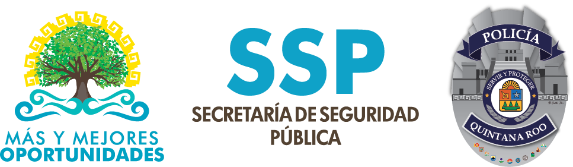 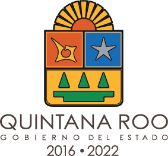 PRE-CIERRE DE PROGRAMAS, PROYECTOS Y ACCIONES 2020
Tercera Sesión del Subcomité Sectorial de Seguridad y Paz Social 2020.
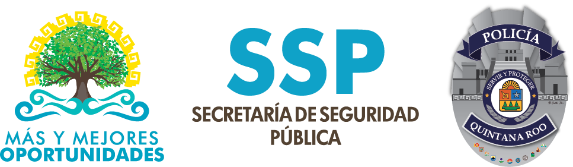 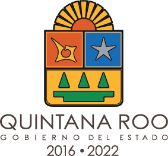 SSP
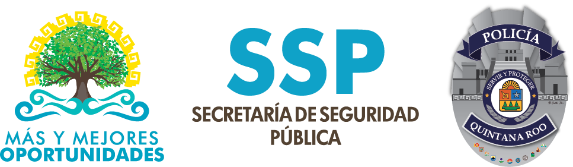 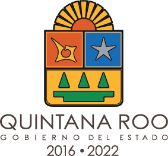 PROYECTOS CON RECURSO DE LIBRE DISPOSICIÓN DE ORIGEN ESTATAL
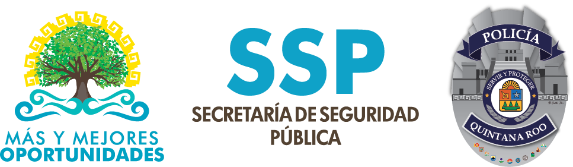 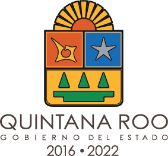 Proyectos con Recursos de Libre Disposición de Origen Estatal
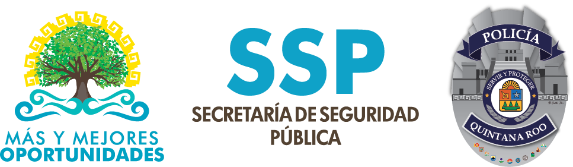 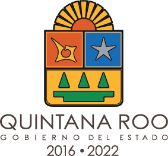 Proyectos con Recursos de Libre Disposición de Origen Estatal
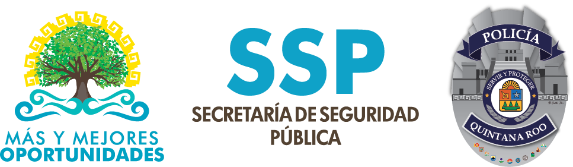 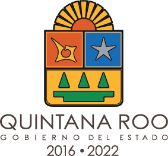 PROGRAMAS CON RECURSO DEL FONDO DE APORTACIONES PARA LA SEGURIDAD PÚBLICA
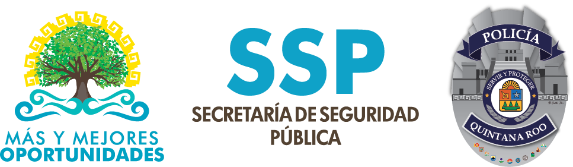 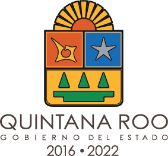 Programas con Recurso del Fondo de Aportaciones para la Seguridad Pública
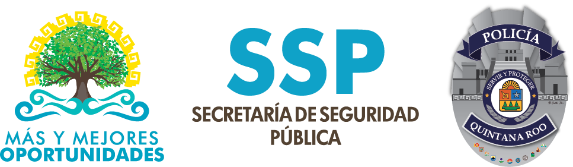 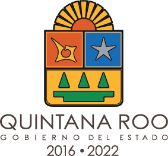 Programas con Recurso del Fondo de Aportaciones para la Seguridad Pública
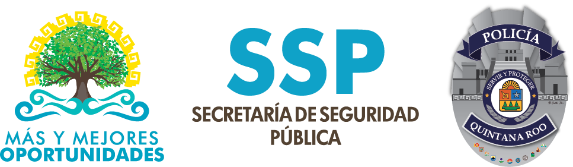 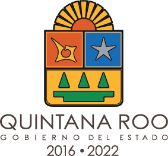 Gracias